วัสดุและโลหะวิทยาบทที่ 1  โลหะ
โลหะ
โลหะจำพวกเหล็ก (Ferrous Metal)
โลหะนอกจำพวกเหล็ก(Nonferrous Metal)
ความเค้นและความเครียด
วัสดุในงานอุตสาหกรรมโดยทั่วไปนั้นมีอยู่หลายชนิด แต่นิยมใช้กันอย่างแพร่หลายคือโลหะ ทั้งนี้เนื่องจากโลหะนั้นหาได้งาย ราคาไม่แพง แข็งแรง ทนทาน และแปรสภาพเพื่อนำกลับใช้ได้อีก โลหะดังกล่าวนี้สามารถแบ่งเป็น 2 ชนิด คือ โลหะจำพวกเหล็ก (Ferrous Metals) และโลหะนอกจำพวกเหล็ก (Nonferrous Metals)
การจำแนกชนิดของโลหะ
โลหะจำพวกเหล็ก (Ferrous Metals)
สินแร่เหล็ก (Iron  Ore)
		สินแร่นี้สามารถแบ่งออกเป็น 4 ชนิด แต่ละชนิดจะอยู่ในสภาพที่รวมตัวอยู่กับออกซิเจนทั้งสิ้น
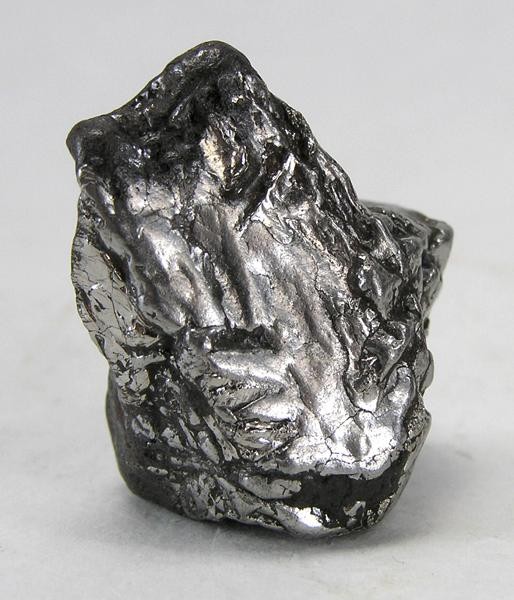 สินแร่เหล็ก (Iron  Ore)
ฮีมาไทต์ (Fe2O3) เป็นแร่เหล็กสีแดง ซึ่งจะมีเนื้อเหล็กอยู่ประมาณร้อยละ 70 และมีสภาพเป็นแม่เหล็ก (Magnetic Iron) แหล่งที่พบคือ ประเทศสวีเดน สหรัฐอเมริกา และประเทศไทย
แมกนีไทต์ (Fe3O4) เป็นแร่สีดำ ซึ่งจะมีเนื้อเหล็กผสมอยู่ประมาณร้อยละ 72.4 และมีสภาพเป็นแม่เหล็กเช่นเดียวกับสินแร่ฮีมาไทต์ แหล่งที่พบคือ ประเทศสหรัฐอเมริกา สวีเดนและประเทศไทย
ซิเดอไรท์ (FeCo3) เป็นแร่เหล็กสีน้ำตาล ซึ่งจะมีเนื้อเหล็กผสมอยู่ไม่มากนักคือ มีประมาณร้อยละ 48.3 แหล่งที่พบคือประเทศสหรัฐอเมริกา เยอรมนี และอังกฤษ
ไลมอไนต์ (Fe2O3 •3H2O) เป็นแร่เหล็กสีน้ำตาล ซึ่งมีเนื้อเหล็กผสมอยู่ประมาณร้อยละ 60 – 65  แหล่งที่พบมากคือ รัฐเท็กซัส มิสซูรี และโคโลราโดในประเทศสหรัฐอเมริกา และฝรั่งเศส
เหล็กดิบ (Pig Iron)
เหล็กดิบเป็นผลผลิตที่ได้มาจากเตาสูงหรือเรียกว่า 
    “เตาบลาสต์เฟอร์เนซ (Blast Furnance)”
สิ่งสกปรกซึ่งในกระบวนการหลอมละลายสินแร่ด้วยเตาสูงนั้น จะมีสิ่งสกปรกเกิดขึ้นซึ่งเราเรียกว่า สแลก (Slag)
สำหรับวัตถุดิบที่ใช้ถลุงเหล็กดิบนั้นได้แก่ สินแร่เหล็ก หินปูน ถ่านโค้ก และเหล็กใช้ซ้ำ ซึ่งจะถูกบรรจุลงในเตาสูงตามลำดับ
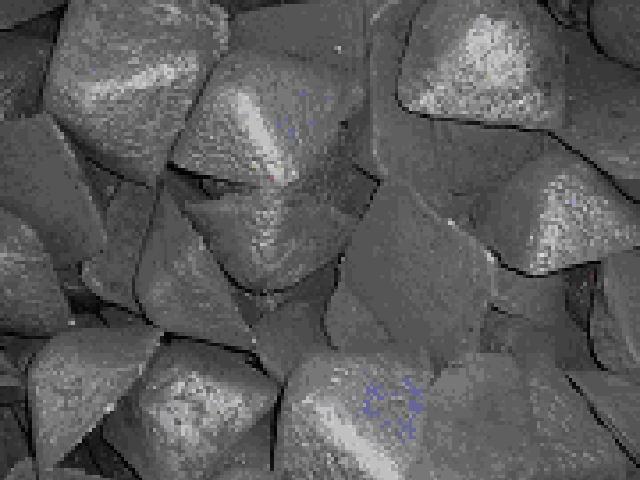 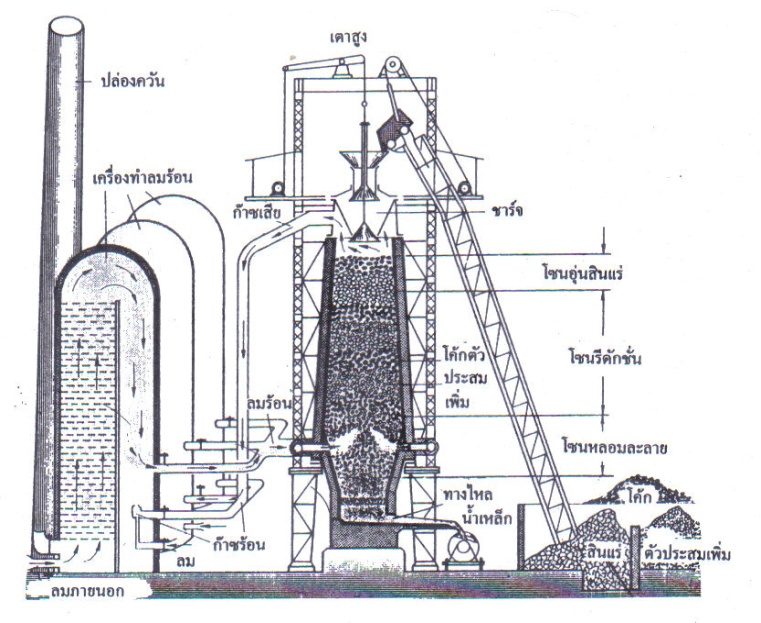 รูปที่ 1.2 ส่วนประกอบของเตาสูง
ขั้นตอนการทำงาน
เตรียมวัตถุดิบ
นำวัตถุดิบบรรจุเข้าเตาทางปากปล่องเตา
เป่าลมร้อนเข้าเตาเพื่อช่วยในการเผาไหม้
ถ่านโค้กที่ลุกไหม้จะเกิดปฏิกิริยาดึงออกซิเจนจากสินแร่เหล็กมารวมตัวกับคาร์บอนในถ่านโค้กทำให้สินแร่เหล็กกลายเป็นเหล็กดิบหลอมเหลวไหลรวมตัวลงสู่ส่วนล่างของเตา
หินปูนที่ใส่เข้าไปจะหลอมรวมตัวกับสารมลทิน กลายเป็นสแลก (Slag) ลอยอยู่ส่วนบนของน้ำเหล็กดิบ
ในขณะหลอมละลายสินแร่เหล็กนั้นจะเกิดแก๊สเตาสูง นำแก๊สนี้ไปเข้าเตาเผาลมร้อน เพื่อนำลมร้อนกลับมาช่วยในการเผาไหม้ได้อีก
นำเหล็กดิบที่หลอมละลายออกจากเตาเพื่อเทลงสู่แบบที่เตรียมไว้ ผลผลิตที่ได้จะเป็นเหล็กดิบซึ่งพร้อมที่จะนำไปใช้ผลิตเหล็กชนิดอื่นๆ ต่อไป
เหล็กหล่อ  (Cast Iron)
ในอุตสาหกรรมเหล็กหล่อโดยทั่วไปแล้วจะมีคาร์บอนอยู่
      ร้อยละ 2.5 – 4 
คุณสมบัติทางด้านความเหนียว (Ductility) คือเปราะและแตกหักได้ง่ายจึงไม่สามารถขึ้นรูปโดยการรีดหรือการดึงขึ้นรูปที่อุณหภูมิสูง
เหล็กหล่อมีราคาถูก มีจุดหลอมตัวต่ำสามารถหล่อขึ้นรูปได้รูปร่างง่ายกว่าเหล็กกล้า
ชนิดของเหล็กหล่อสามารถจำแนกประเภทได้หลายลักษณะแต่ที่แพร่หลายเป็นที่ยอมรับกันนั้น อาศัยลักษณะโครงสร้างพื้นฐานและลักษณะการรวมตัวของคาร์บอน
เหล็กหล่อสีขาว (White Cast Iron)
เหล็กหล่อที่มีคาร์บอนผสมอยู่ตั้งแต่ร้อยละ 1.7 – 2 
เหล็กมีความแข็งเปราะแตกหักง่าย เนื้อเหล็กจะมีสีขาว เหล็กหล่อขาวนี้จะมีความแข็งอยู่ระหว่าง 380 – 550 HB
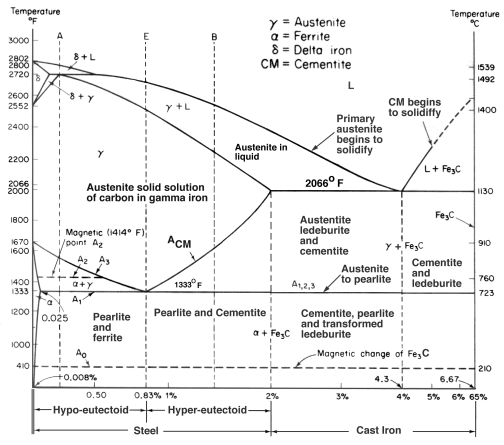 แผนภาพสมดุลเหล็กกันคาร์บอน
เหล็กหล่อสีเทาหรือเหล็กหล่อดำ (Gray Cast Iron)
เหล็กหล่อชนิดนี้จะมีโครงสร้างคล้ายกับเหล็กดิบ 
ตกแต่งขึ้นรูปได้ง่าย 
มีจุดหลอมเหลวต่ำ 
อัตราการขยายตัวน้อย 
ทนต่อแรงอัดและรับแรงสั่น (Damping Capacity) ได้ดี








โครงสร้างเหล็กหล่อสีเทา
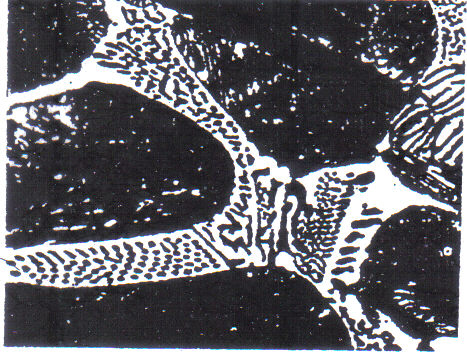 เหล็กหล่อเหนียว (Ductile and Malleable Cast Iron)
เหล็กหล่อชนิดนี้จะมีความเค้นแรงดึงสูงทั้งยังมีความเหนียว
ทนต่อแรงกระแทกได้ดี ในการทดสอบแรงดึงเหล็กหล่อเหนียวจะพบว่าคล้ายคลึงกับเหล็กกล้าคือ จะมีความยืดหยุ่น (Elastic)
สามารถปรับปรุงคุณสมบัติทางกลโดยวิธีทางความร้อนได้ดีอีกด้วย
เหล็กหล่อผสมหรือเหล็กหล่อพิเศษ (Alloy or Special Cast Iron)
เหล็กหล่อชนิดนี้มีธาตุผสม เช่น โครเมียม นิกเกิลและโมลิบดินัม เป็นต้น






โครงสร้างเหล็กหล่อผสมหรือเหล็กหล่อชนิดพิเศษ
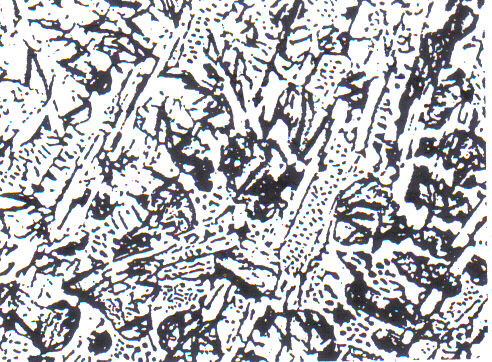 เหล็กกล้า (Steel)
เหล็กกล้านั้นมีคุณสมบัติในการรับแรงต่างๆ ได้ดี
สำหรับกรรมวิธีทางความร้อนที่ทำต่อเหล็กกล้านั้น จะทำให้โครงสร้างจุลภาค(Microstructure) ของเหล็กกล้าเปลี่ยนแปลงไป
เหล็กกล้ามีคาร์บอนผสมอยู่ประมาณไม่เกินร้อยละ 2 และเหล็กกล้ายังแบ่งได้ตามปริมาณของคาร์บอนที่ผสมอยู่ ซึ่งสามารถแบ่งได้ 2 ชนิด
เหล็กกล้าคาร์บอน (Carbon Steel)
เหล็กกล้าคาร์บอนต่ำ (Low Carbon Steel) 
เหล็กกล้าคาร์บอนปานกลาง (Medium Carbon Steel) 
เหล็กกล้าคาร์บอนสูง (High Carbon Steel) 
เหล็กกล้าคาร์บอนทั้ง 3 ประเภทนี้อาจเรียกว่าเหล็กละมุน(Mild Steel)
 ถ้ามีคาร์บอนผสมอยู่มากเราจะเรียกว่า เหล็กกล้าเครื่องมือคาร์บอน (Carbon Tool Steel)
เหล็กกล้าผสม (Alloys  Steel)
เหล็กกล้าผสมนี้ประกอบด้วย
เหล็กกล้าผสมต่ำ (Low Alloys Steel)
 เหล็กกล้าผสมปานกลาง (Medium Alloys Steel) 
เหล็กกล้าผสมสูง (High Alloys Steel)
ธาตุที่ผสมในเหล็กกล้า
ซิลิคอน  มีอยู่ในเหล็กกล้าที่มีปริมาณคาร์บอนต่ำ 
เหล็กกล้าผสมซิลิคอนที่สำคัญอาจแยกออกได้เป็น 3 ประเภท คือ
 Silicon – Manganese Steel
Silicon Steel
 Value Steel
โมลิบดินัม ช่วยให้เกิดการจับตัวของคาร์ไบด์อย่างแน่นหนาและเป็นธาตุที่ช่วยไม่ให้เกิดการแตกร้าวได้ง่ายและยังป้องกันไม่ให้เกิดการขยายตัวของเกรนอีกด้วย
วาเนเดียม เป็นธาตุที่ช่วยให้เกิดการจับตัวของคาร์-ไบด์อย่างแน่นหนา
ธาตุที่ผสมในเหล็กกล้า (ต่อ)
ทังสเตน เป็นธาตุที่ช่วยให้เกิดการจับตัวของคาร์-ไบด์อย่างแน่นหนา
คาร์ไบด์เหล่านี้จะไม่ละลายเป็นเนื้อเดียวกับเหล็กทั้งหมดถึงแม้ว่าจะมีอุณหภูมิสูง ๆ 
เหล็กชนิดนี้จึงใช้ทำเครื่องมือพวกที่มีรอบหมุนด้วยความเร็วสูง
ทังสเตนยังจะช่วยให้เหล็กกล้าผสมมีขนาดเกรนละเอียด
โลหะนอกจำพวกเหล็ก (Nonferrous Metals)
โลหะหนัก (Heavy Metals) 
โลหะเบา (Light Metals) 
โลหะผสม (Alloy Metals)
โลหะหนัก  (Heavy Metals)
ทองแดง 
สามารถนำไฟฟ้าและความร้อนได้ดี 
ทนต่อการสึกหรอและทนต่อการกับ
ทองแดงสามารถนำไปใช้ทำสายไฟฟ้า เครื่องไฟฟ้า หัวแร้งบัดกรี เครื่องประดับต่างๆหรืออุปกรณ์เครื่องเย็นและอุปกรณ์เครื่องจักรกล
สังกะสี 
จุดหลอมเหลวต่ำ 
โลหะที่ทนทานต่อสภาพบรรยากาศ ไม่เกิดการกัดกร่อนแต่ไม่ทนต่อกรดและเกลือ
ดีบุก 
มีจุดหลอมเหลวต่ำ
เนื้อโลหะอ่อนและรีดเป็นแผ่นได้ง่าย
ทนต่อการกัดกร่อนในบรรยากาศปกติได้ดี ไม่เป็นพิษจึงนำไปเคลือบแผ่นเหล็กทำกระป๋องบรรจุอาหาร
สามารถนำดีบุกไปใช้เป็นโลหะบัดกรี แบริ่ง ทั้งยังใช้เคลือบแผ่นเหล็กเพื่อป้องกันการกัดกร่อนและใช้ทำอุปกรณ์ไฟฟ้า – อิเล็กทรอนิกส์
ตะกั่ว 
เป็นโลหะที่มีความเหนียวและนิ่มขึ้นรูปได้ง่าย 
มีความหนาแน่นมาก 
มีจุดหลอมเหลวต่ำ
ทนการกัดกร่อนได้ดี โดยเฉพาะกรด 
ตะกั่วยังมีคุณสมบัติเป็นตัวหล่อลื่นที่ดีอีกด้วย แต่ตะกั่วมีความแข็งแรงต่ำ
นิกเกิล 
นิกเกิลมักจะร่วมกับแร่อื่น 
มีความเหนียวและขัดขึ้นมันได้ดี 
ทนต่อการกัดกร่อนของกรดและด่าง แต่ไม่ทนต่อกรดอย่างเข้มข้น
 สามารถนำไปใช้งานชุบเคลือบผิวป้องกันสนิม
โครเมียม 
โครเมียมเป็นโลหะที่มีสีคล้ายเหล็ก 
เมื่อหักดูจะมีรอยหักเป็นสีขาวเป็นมันวาวเหมือนกับเงิน 
แต่แข็งและเปราะ ทนต่อการกัดกร่อนและทนต่อการสึกหรอ
สามารถนำไปใช้งานเคลือบผิวป้องกันสนิม ทำวัสดุผสมกับเหล็กกล้าไร้สนิม กระบอกสูบและเครื่องมือที่ทนต่อการสึกหรอ 
สามารถนำไปใช้เป็นสารเคมีฟอกหนัง
ทังสเตน 
เป็นโลหะที่มีสีขาวเหมือนเงิน 
มีความเหนียว มีจุดหลอมเหลวสูง ทนต่อการกัดกร่อน 
เป็นตัวนำความร้อนได้ดี มีความแข็งแต่เปราะ
โมลิบดินัม
มีสีขาวเหมือนเงิน 
มีความเหนียวสามารถดัดโค้งงอได้ 
ทำเป็นแผ่นบางได้ มีคุณสมบัติอื่นๆทั่วไปคล้ายกับทังสเตน
สามารถนำไปใช้ผสมทำให้โลหะมีความแข็งแรง 
เช่นใช้เป็นวัสดุผสมกับเหล็กให้เหล็กเหนียวขึ้น ความเค้นแรงดึงเพิ่มขึ้น สารประกอบโมลิบดินัมได้แก่โมลิบดินัมซัลไฟด์(MoS2) ใช้ทำวัสดุหล่อลื่นได้ดี
วาเนเดียม
มีความแข็งมากและทนทานต่อการกัดกร่อนของกรด 
ทนต่อความร้อนได้สูงมาก
 สามารถนำไปใช้ทำเป็นโลหะผสมเหล็ก ทำให้ความเหนียวและความเค้นสูงมากขึ้น
โคบอลต์ 
เป็นโลหะสีเงินเทามีคุณสมบัติคล้ายนิกเกิล
มีความเหนียวมากกว่าและเป็นส่วนประกอบที่สำคัญของโลหะแข็ง
โคบอลต์นั้นสามารถนำไปใช้ผสมทำแม่เหล็กและใช้ทำเครื่องมือในวงการแพทย์ได้
แมงกานีส 
เป็นโลหะที่มีสีขาว 
มีความแข็งแต่เปราะ
ถ้าผสมลงในเหล็กมีผลทำให้แกรไฟต์แยกตัวได้น้อยในเหล็กหล่อ 
แมงกานีสสามารถนำไปใช้เป็นโลหะผสม
แทนเทเลียม 
เป็นโลหะแข็ง มีสีเทาเป็นมัน 
ถ้ายิ่งบริสุทธิ์เท่าใดจะยิ่งอ่อน สามารถดึงเป็นเส้นได้ง่ายและมีค่าความเค้นแรงดึงสูงสุดประมาณ 350 – 1,100 N/mm2 
ทนต่อกรดต่างๆได้เกือบทุกชนิด ทนต่อความร้อน
มีคุณสมบัตินำไฟฟ้าและความร้อน
   ไทเทเนียม
มีความเค้นแรงดึงเท่ากับเหล็กหล้าถึงแม้ว่าจะมีอุณหภูมิประมาณ 400 องศาเซลเซียส
ยังทนต่อการกัดกร่อนได้เป็นอย่างดี	
สามารถนำไปใช้เป็นวัสดุผสมทำให้โลหะมีความแข็ง 
เช่น เหล็กผสม อะลูมิเนียมผสม จะมีความแข็งแรงที่อุณหภูมิสูงจึงใช้ทำกังหันไอน้ำและครีบเทอร์ไบน์ของเครื่องยนต์ไอพ่น เป็นต้น
พลวง 
มีขาวเหมือนเงิน 
มีความแข็ง เปราะ 
ความแข็งของพลวงจะดูได้จากการตะไบโลหะผสมเหล็กกับพลวง ซึ่งในขณะตะไบจะมีประกายไฟเกิดขึ้น

แคดเมียม 
เป็นโลหะที่ทนต่อการกัดกร่อน 
มีความแข็งและใช้เป็นโลหะผสม
แคดเมียมสามารถนำไปใช้ชุบผิวเหล็กและอะลูมิเนียม
บิสมัท 
เป็นโลหะแข็งเหมือนพลวง 
มีสีค่อนข้างแดง มีความเปราะ 
เป็นวัสดุผสมที่ช่วยลดจุดหลอมเหลวให้ต่ำลง

ปรอท 
เป็นโลหะที่มีสีขาว 
ปรอทเป็นโลหะชนิดเดียวที่เป็นของเหลวที่อุณหภูมิห้อง 
ปรอทจะกลายเป็นไอ ณ อุณหภูมิ 357 องศาเซลเซียส
เงิน 
มีคุณสมบัติเป็นตัวนำไฟฟ้าที่ดีที่สุด 
มีราคาแพง 
เงินสามารถนำไปใช้ทำหลอดกลักฟิวส์และหน้าสัมผัสงานไฟฟ้า เครื่องวัดด้วยแสงที่ต้องการความเที่ยงตรงของ
ทอง 
ทองเป็นโลหะอ่อน รีดง่าย 
สามารถนำไฟฟ้าได้ดีรองจากเงินและทองแดง 
ทนต่อการกัดกร่อน ทนต่อไฟ
ทองคำขาว
โลหะที่มีราคาแพงและหนักที่สุดในบรรดาโลหะทั้งหลาย 
ทองคำขาวเป็นโลหะมีลักษณะมันวาวสีขาว 
ไม่ขึ้นสนิมและนำไฟฟ้าได้ดี 
เผาให้ร้อนก็ยังเป็นโลหะที่ยอมรวมตัวกับออกซิเจนในอากาศทำให้ผิวไม่เกิดสนิม
สามารถดึงและรีดเป็นเส้นเล็กได้ 
ทนต่อการกัดกร่อน
โลหะเบา (Light Metals)
โลหะเบา   หมายถึง โลหะที่มีความหนาแน่นน้อยกว่า 4 kg/dm3
อะลูมิเนียม 
มีความหนาแน่นน้อย 
น้ำหนักเบาและมีความแข็งแรงต่อน้ำหนักสูง 
 มีความเหนียวมาก สามารถขึ้นรูปด้วยกรรมวิธี ต่างๆได้ง่าย และมีจุดหลอมตัวต่ำ
โลหะที่ไม่เป็นพิษต่อร่างกายและมีค่าการนำความร้อนสูง จึงใช้ทำภาชะหุงต้มอาหารเป็นโลหะที่ไม่เป็นแม่เหล็กไม่เกิด
แมกนีเซียม
เป็นโลหะที่มีน้ำหนักเบา 
มีคุณสมบัติในการแปรรูปบนเครื่องจักรดีมาก
ความแข็งแรงซึ่งความแข็งแรงนั้นจะขึ้นอยู่กับความบริสุทธิ์
แมกนีเซียมเกือบทั้งหมดที่ถูกนำมาใช้จึงอยู่ในรูปของแมกนีเซียมผสม เป็น  2 ประเภท 
แมกนีเซียมเหนียวผสม 
แมกนีเซียมหล่อผสม
 แมกนีเซียมผสมสามารถปาดผิวได้ง่าย และขึ้นรูปด้วยการ รีด ดึง ตี ได้โดยง่าย
แมกนีเซียมผสมถ้าถูกน้ำจะเกิดการกัดกร่อน
เบริลเลียม 
เป็นโลหะที่มีอัตราการยืดตัวน้อยมาก  
ใช้เป็นโลหะผสมจะทำให้โลหะผสมเหล่านั้น มีความแข็ง
    เพิ่มมากขึ้น
เบริลเลียมสามารถนำไปใช้เป็นโลหะผสมทองแดง นอกจากนั้นยังใช้กับงานที่ต้องการความแข็งแรงสูงและทนต่อการกัดกร่อน
   ได้ดี
โลหะผสม  (Alloy Metals)
โลหะหนักผสม (Alloy Heavy Metals) เป็นการนำเอาโลหะหนักหลายๆ ชนิดมาผสมกัน
ทองเหลือง 
เป็นวัสดุผสมระหว่างทองแดงกับสังกะสี
ทองเหลืองสามารถนำไปใช้ทำโลหะประณีตต่างๆ ชิ้นส่วนเครื่องมือกลที่ต้องสวมอัดขณะร้อน ชิ้นส่วนนาฬิกาและตัวใบเครื่องกังหัน เป็นต้น
ทองเหลือหล่อ 
เป็นวัสดุผสมระหว่าทองแดง สังกะสีและดีบุก 
มีความแข็งแรงมากกว่าทองเหลืองทั่วๆไป 
ดีบุกผสมจะช่วยเพิ่มความแข็งแรงให้กับทองเหลือหล่อ 
สังกะสีนั้นจะระเหยไปทุกครั้งที่มีการหลอมละลาย
ทองเหลืองพิเศษหรือทองแดงบัดกรี 
เป็นวัสดุผสมระหว่างทองแดง ตะกั่ว แมงกานีส อะลูมิเนียม ดีบุกและเหล็ก
ทองเหลืองพิเศษนี้สามารถนำไปใช้ทำใบพัดเรือเดินทะเล อุปกรณ์ในงานเคมีและงานบัดกรีที่ต้องการความแข็งแรง
เงินเยอรมัน 
เป็นวัสดุผสมระหว่างทองแดง สังกะสีและนิกเกิล 
โลหะนี้สามารถดึงและขึ้นรูปเย็นได้ดี 
ทนต่อการกัดกร่อน 
ถ้าผสมตะกั่วลงไปอีกประมาณ
บรอนซ์ 
เป็นวัสดุผสมระหว่างทองแดงกับโลหะผสมอื่นๆ ซึ่งอาจมีมากว่า 1 ชนิด
บรอนซ์ดีบุก
 เป็นวัสดุผสมระหว่างดีบุก ทองแดงและสังกะสี 
เป็นบรอนซ์ที่มีความแข็งแรงมากชนิดหนึ่ง 
อีกทั้งยังมีความยืดหยุ่นและทนต่อการผุกร่อนได้ดี         
บรอนซ์อะลูมิเนียม 
เป็นวัสดุที่มีส่วนผสมระหว่างอะลูมิเนียม ทองแดงและสังกะสี 
บรอนซ์อะลูมิเนียมชนิดนี้มีความเค้นแรงดึงสูงและทนต่อการกัดกร่อน อีกทั้งยังสามารถทำการเชื่อมได้อีกด้วย
บรอนซ์ตะกั่ว 
เป็นวัสดุผสมระหว่างตะกั่ว ทองแดงและสังกะสี 
บรอนซ์ตะกั่วมีผิวที่ลื่นตัวได้ดีมาก จึงสามารถรับแรงกดบนผิวตัวมันเองได้ดี
บรอนซ์เบริลเลียม 
เป็นวัสดุที่เกิดจากการผสมกันระหว่างเบริลเลียม ทองแดงและสังกะสี
 บรอนซ์เบริลเลียมชนิดนี้มีความยืดหยุ่นสูงอีกทั้งยังชุบแข็งได้ดี
ทองแดงผสมนิกเกิล 
เป็นวัสดุผสมระหว่างทองแดงกับนิกเกิล
สามารถนำไปใช้ทำลวดในเครื่องมือวัดอุณหภูมิสูง ลวดต้านทานไฟฟ้าและสตาร์ตเตอร์
ตะกั่วผสม 
ประกอบด้วยตะกั่ว พลวง ดีบุกและทองแดง 
โลหะตะกั่วผสมจะมีความแข็งสูง ถ้าผสมกับพลวงในอัตราส่วนร้อยละ 5 – 25
ดีบุกผสม 
ประกอบด้วยดีบุก ตะกั่ว บิสมัทและแคดเมียม 
โลหะผสมดีบุกมีคุณสมบัติความลื่นตัว
สังกะสีผสม 
ประกอบด้วยสังกะสี อะลูมิเนียม แมงกานีสและทองแดง 
สังกะสีผสมมีความแข็งแรงสูงถ้าผ่านกรรมวิธีการหล่ออัดและผิวงานที่เรียบร้อย 
สังกะสีผสมที่ผ่านการรีดจะมีความแข็งแรงไม่มากนัก
 สังกะสีผสมสามารถนำไปใช้งานแทนทองเหลืองได้เป็นอย่างดี
 โลหะผสมนิกเกิล 
ประกอบด้วยนิกเกิลและทองแดงหรือนิกเกิลผสมเหล็ก เป็นโลหะผสมที่สำคัญ 
ทำให้มีคุณสมบัติทนต่อการกัดกร่อนของกรดและทนต่อระดับอุณหภูมิสูงๆ ได้ดี 
มีความต้านทานการกัดกร่อนสูงมาก
โลหะเบาผสม (Alloy Light Metal)
อะลูมิเนียมผสม 
เป็นวัสดุผสมที่ประกอบด้วยอะลูมิเนียม แมกนีเซียม ทองแดง ซิลิกอน นิกเกิลและแมงกานีส 
โลหะอะลูมิเนียมผสมชนิดนี้แบ่งได้เป็น 2 ประเภท คือ 
ชนิดหล่อและชนิดรีด โดยปกติอะลูมิเนียมจะมีสีขาว 
ถ้าผ่านการหล่อจะมีความแข็งแรงน้อยกว่าการรีดและจะนำความร้อนและไฟฟ้าได้ไม่ดีเท่าที่ควร
แมกนีเซียมผสม
 เป็นวัสดุผสมที่ประกอบด้วยแมกนีเซียม อะลูมิเนียมและแมงกานีส แมงกานีสผสม
มีน้ำหนักเบา แต่แข็งแรง 
ตกแต่งขึ้นรูปได้ง่ายกว่า
โดยทั่วไปแมกนีเซียมผสมสามารถแบ่งได้ 2 ประเภทคือ 
ชนิดหล่อ
ชนิดรีด
สิ่งสำคัญควรระมัดระวังคือเศษแมกนีเซียมผสมจะเกิดลุกไหม้ได้ง่ายและถ้าเกิดการลุกไหม้ไม่ควรใช้น้ำดับโดยเด็ดขาด
โลหะซินเตอร์ (Sinter Metals) 
โลหะที่ผลิตจากผงโลหะหลายชนิดที่มีความละเอียดมากนำมาอัดขึ้นรูปและอบด้วยความร้อนสูง โดยมีรายละเอียดขั้นตอนการผลิตดังนี้
น้ำโลหะผสมบดให้เป็นผงละเอียด
นำผงโลหะที่บดจนละเอียดแล้วอัดขึ้นรูปในแบบอัดตามลักษณะงานที่ต้องการ
ผงอัดที่อัดขึ้นรูปแล้ว ต้องนำไปอบที่อุณหภูมิประมาณ 800 – 1,000 องศาเซลเซียส ขณะอบต้องป้องกันการรวมตัวของออกซิเจน โดยใช้แก๊สเฉื่อยปกคลุม
จากนั้นนำไปตัดขึ้นรูปตามต้องการและนำไปอบด้วยความร้อนที่อุณหภูมิ 1,400 – 1,700 องศาเซลเซียสจะทำให้ซินเตอร์มีความแข็งแรงยิ่งขึ้น
มีคุณสมบัติทนความร้อนสูง 
มีความแข็งแรงและทนต่อการกัดกร่อน 
มีความเปราะแตกหักง่ายเนื่องจากมีรูพรุน
ความเค้นและความเครียด
ความเค้น (Stress)
แรงภายนอกที่กระทำต่อโลหะและกระจายอย่างสม่ำเสมอบนพื้นที่หน้าตัดของโลหะนั้น ขณะเดียวกันภายในเนื้อโลหะก็จะเกิดแรงต่อต้านแรงเหล่านั้นอย่างสม่ำเสมอและขนาดของความเค้น 
                                  Stress   =   P/A

เมื่อ  Stress  = ความเค้น
             P  =  แรงกระทำ
             A  =  พื้นที่ภาคตัดที่รับแรง
ความเครียด (Strain)
 ความเครียดเกิดขึ้นจากความเปลี่ยนแปลงของโลหะ 
ไม่ว่าจะเป็นการหดตัวเข้า (Contraction) หรือการยืดตัวออก (Elongation) เมื่อโลหะนั้นอยู่ภายใต้แรงอัด (Compressive) และแรงดึง (Tensile)
 
                                              Strain  = L – Lo/Lo

  เมื่อ  Strain  =  ความเครียด
                  L  =  ความยาวหลังจากที่โลหะถูกแรงกระทำ
                  Lo =  ความยาวเดิม
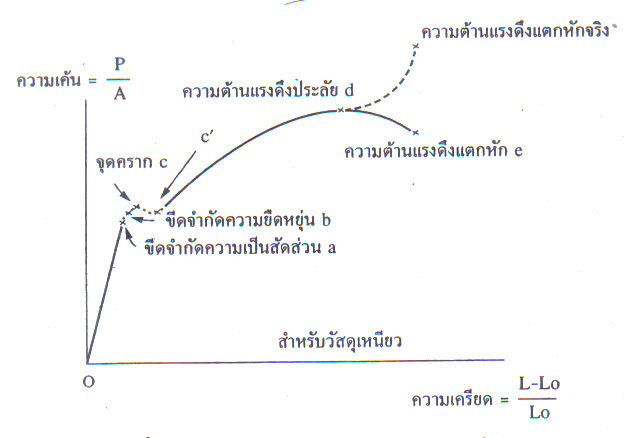 รูปความสัมพันธ์ระหว่างความเค้นกับความเครียด
รูปความสัมพันธ์ระหว่างความเค้นกับความเครียดของวัสดุแข็งเปราะ
THE END